Отчет депутата Пожидаевой Юлии Валерьевны по округу №9 за 2022 год
Дорогие жители г.Пскова!
Прежде всего, хочу поблагодарить активных жителей, которые помогали мне увидеть проблемы округа, найти пути решения этих проблем и провести работу по устранению недостатков.
Сессии и Комитеты
Являюсь председателем комитета по бюджету, налогам и финансовой политике, а также членом комитета по ЖКХ.
Посетила 6 сессий из 6
Была на 4-х заседаниях комитета по бюджету
Так же в 4-х комитетах по ЖКХ+1 совместное заседание
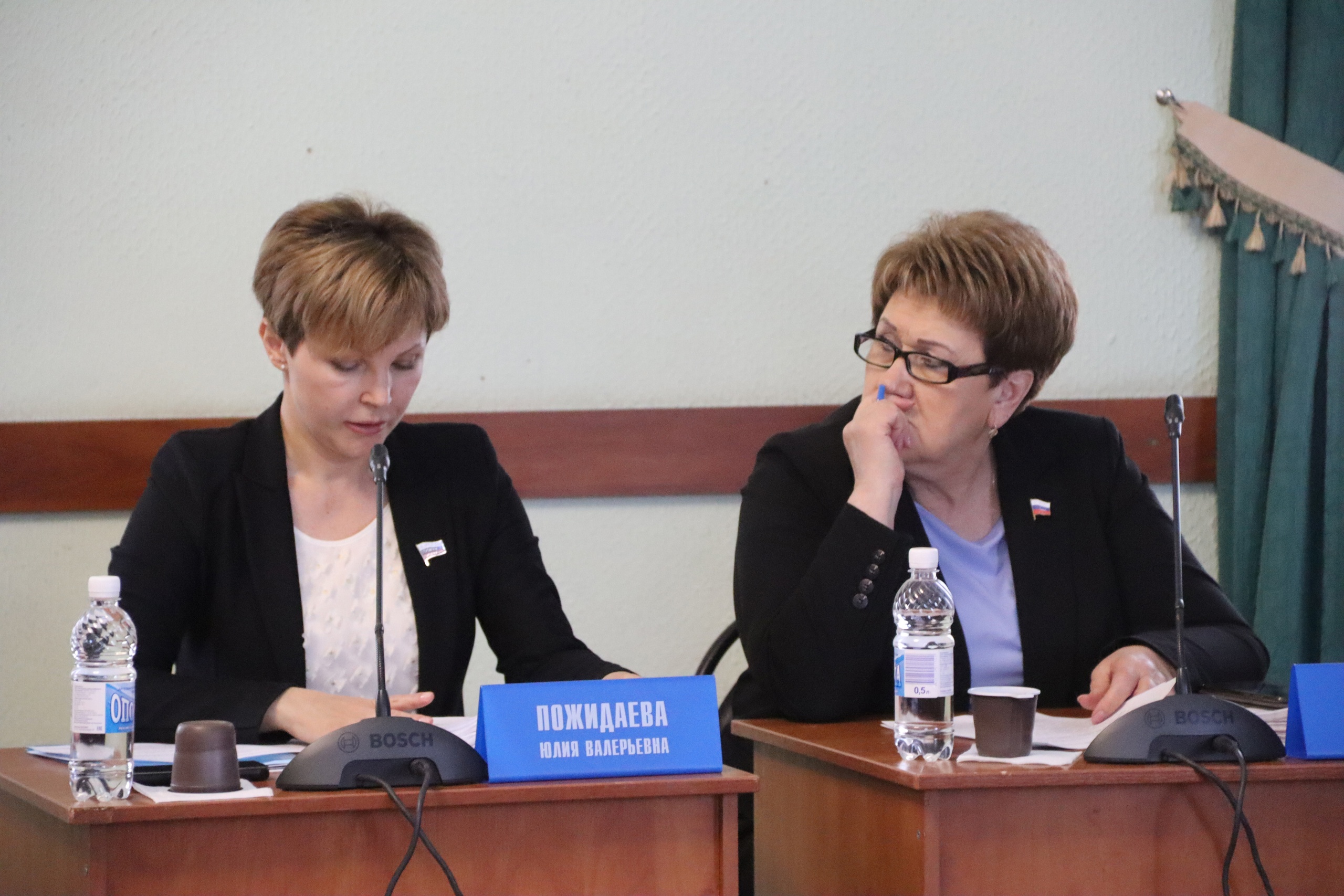 Мероприятия и события на округе
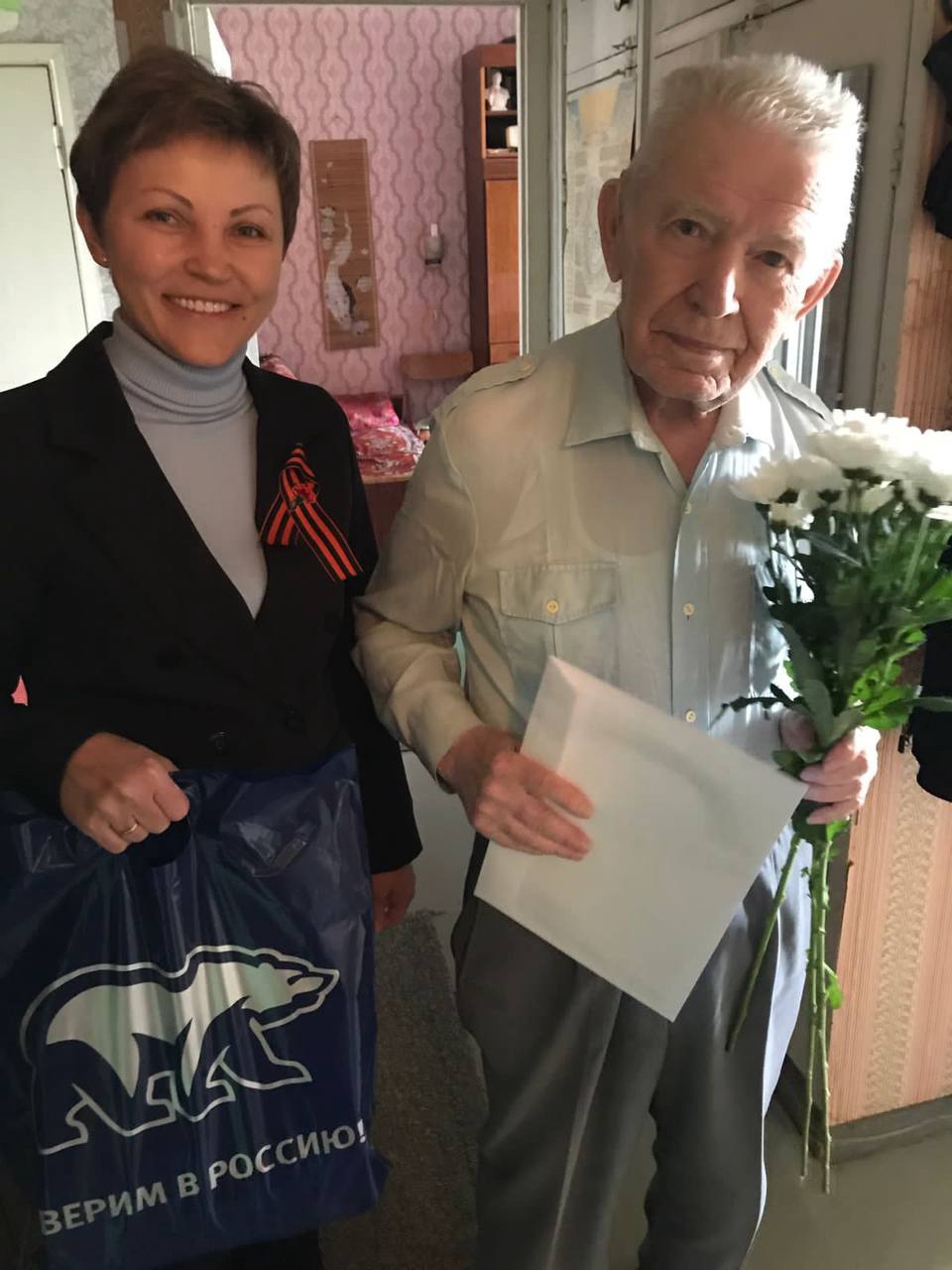 8 мая 2022 года поздравила с наступающим Днём Победы псковских ветеранов.
Искренние слова признательности  выразила Иванову Виктору Матвеевичу, Корневой Марии Ивановне, Стародубцеву Алексею Васильевичу, Татарникову Генриху Павловичу, Гричковой Тамаре Семеновне и Поветкиной Людмиле Васильевне.
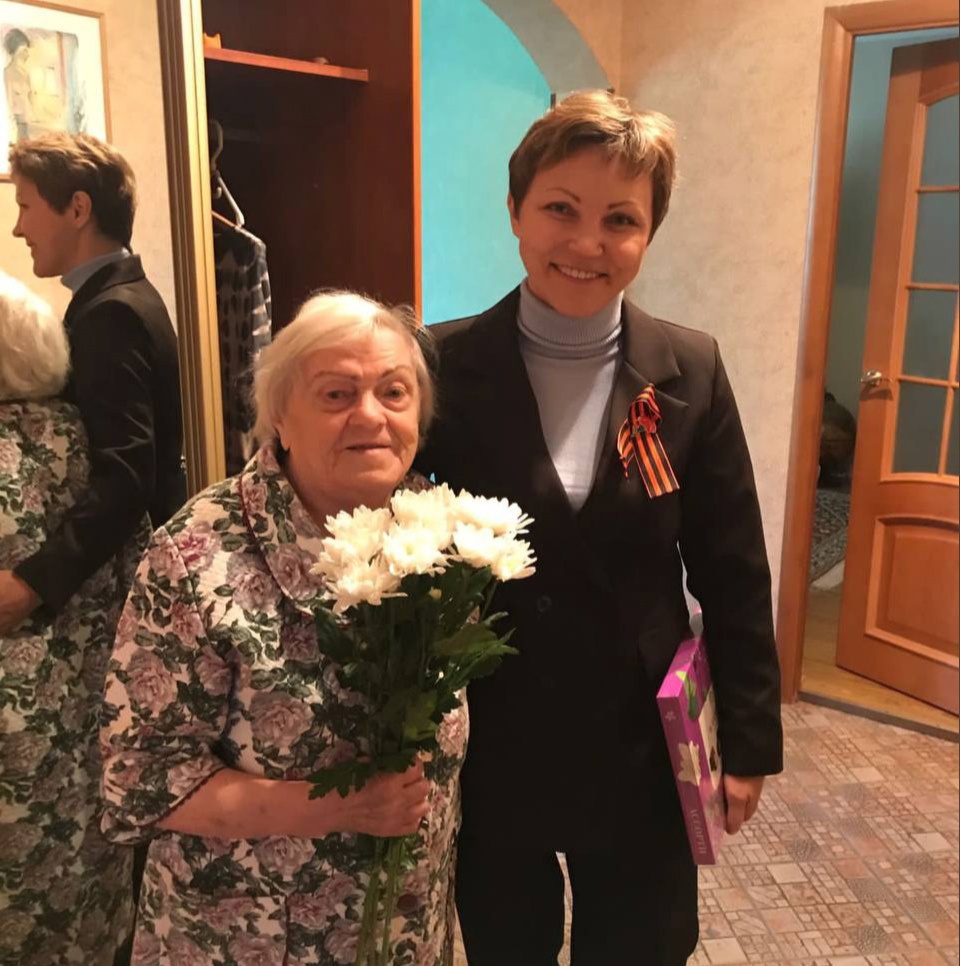 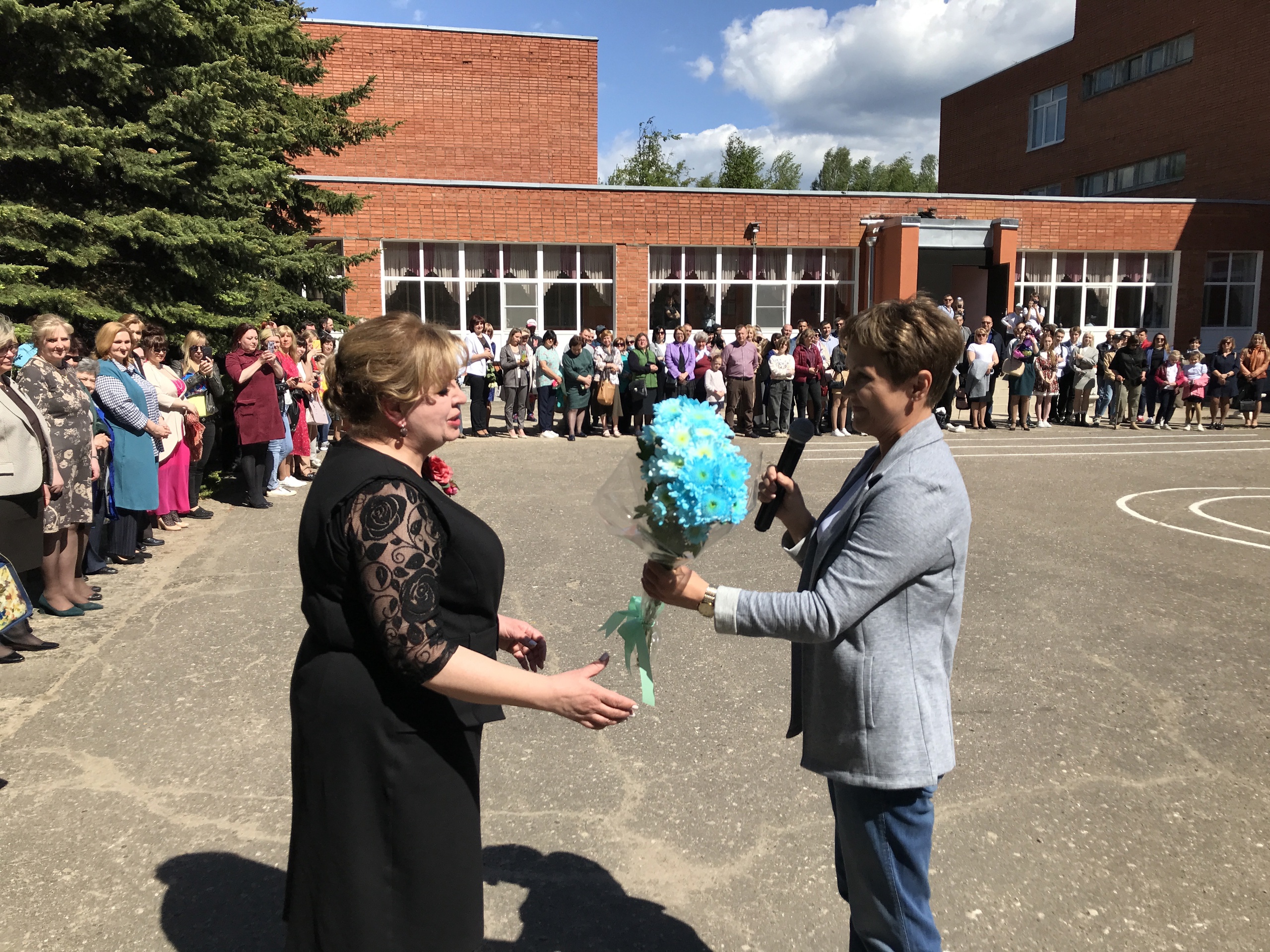 Мероприятия и события на округе
25 мая 2022 года поздравила выпускников 11 класса многопрофильного правового лицея N8 с окончанием учебного года . Пожелала им успешной сдачи экзаменов, веры в себя и достижения целей.
Мероприятия и события на округе
19 июня-День медицинского работника. Поздравила сотрудников «Псковского клинического перинатального центра» и вручила Благодарственные письма от Псковской городской Думы. От души пожелала руководству и всем сотрудникам учреждения крепкого здоровья, успехов в профессиональной деятельности и огромных душевных и физических сил!
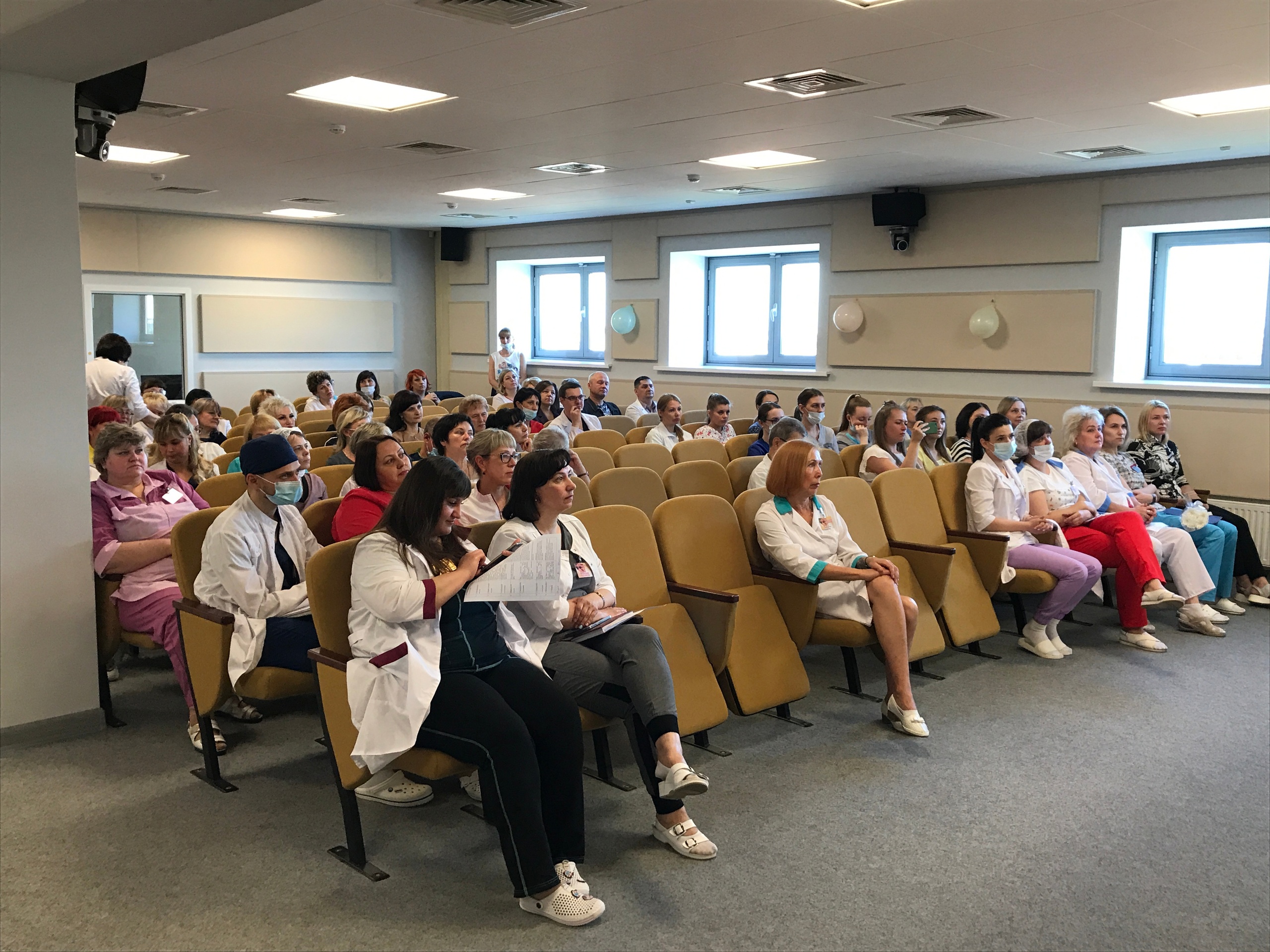 Мероприятия и события на округе
29 июня 2022 года состоялся контрольный выезд на избирательный округ №9. В нем приняли участие депутат Псковской городской Думы по округу №9 Юлия Пожидаева , заместитель председателя областного Собрания Юрий Сорокин, представители Администрации Пскова и УК «Девятый район». 
При осмотре дворовой территории между домами №№50, 52, 52А на ул. Коммунальной и №№9, 9А, 11 на ул. Западной местные жители пожаловались на неудовлетворительное состояние асфальтового покрытия, которое не ремонтировалось много лет. Эта территория вызывает беспокойство не только жителей, но и депутатов.Рассказала, что в 2019 году удалось найти активных жильцов и провести общедомовые собрания. Благодаря этому в УГХ направили шесть заявок на ремонт придомовой территории, предусматривающий устройство асфальтового покрытия и спил аварийных деревьев, а также для обустройства здесь парковочных мест.«Двор проездной, так как здесь находится школа, два детских сада, соответственно по утрам многие родители через этот двор ездят - отвозят детей, трафик очень большой по утру. Очень просим, чтобы нам все это помогли сделать», - рассказал Виктор Максимов, один из местных активистов.В свою очередь сообщила, что ремонт придомовой территории начнется в ближайшее время. Уже в этом году здесь начнут укладывать асфальт, в дальнейшем можно будет говорить о благоустройстве.
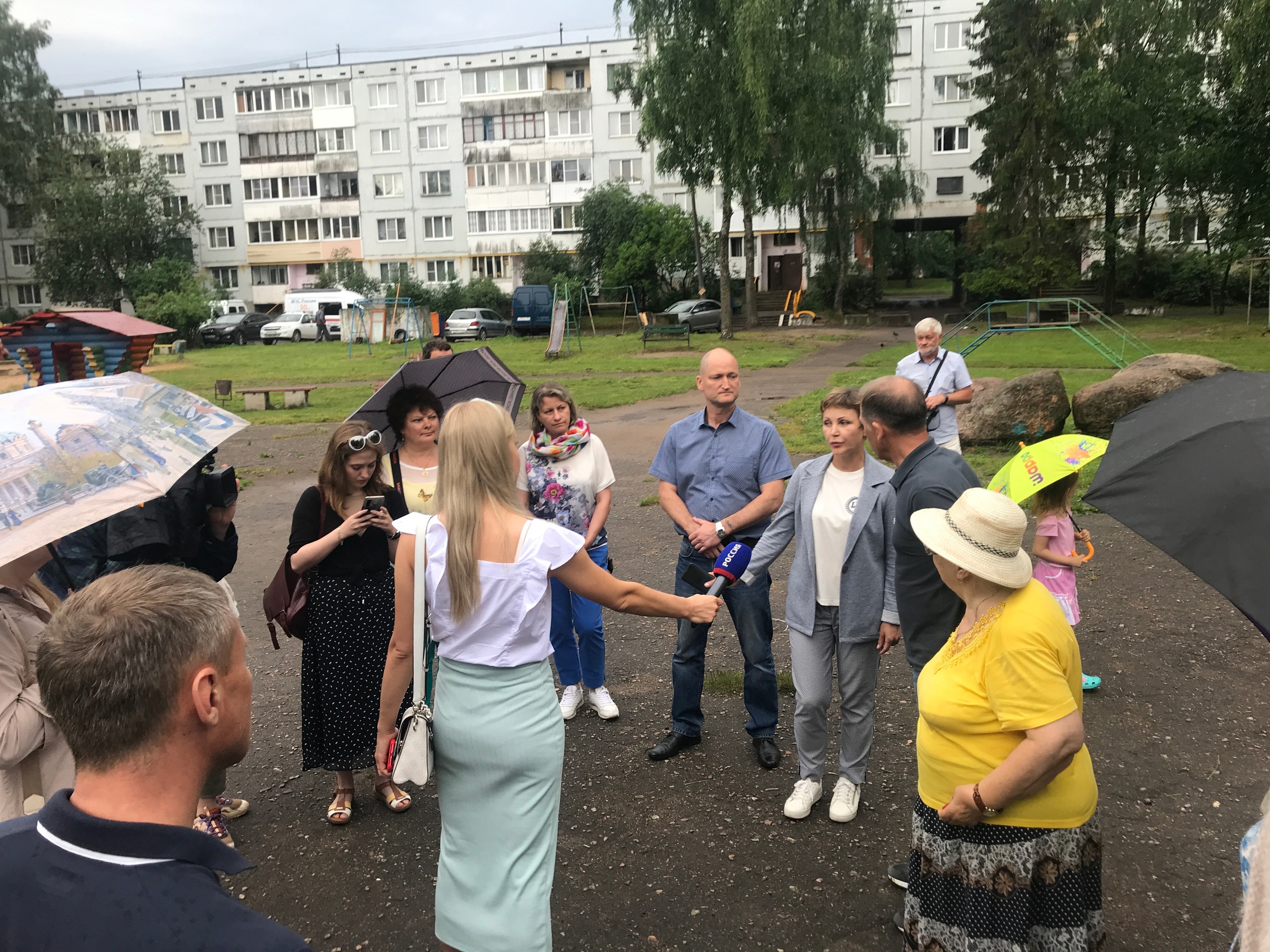 Мероприятия и события на округе
01 июля 2022 года приняла участие в митинг-концерте в поддержку Вооруженных сил России, который прошел в сквере 60-летия Октября. Организатором митинга стала Псковская городская организация Всероссийской общественной организации ветеранов (пенсионеров) войны, труда Вооруженных сил и правоохранительных органов. В поддержку Вооруженных сил России выступили творческие коллективы Псковской области.
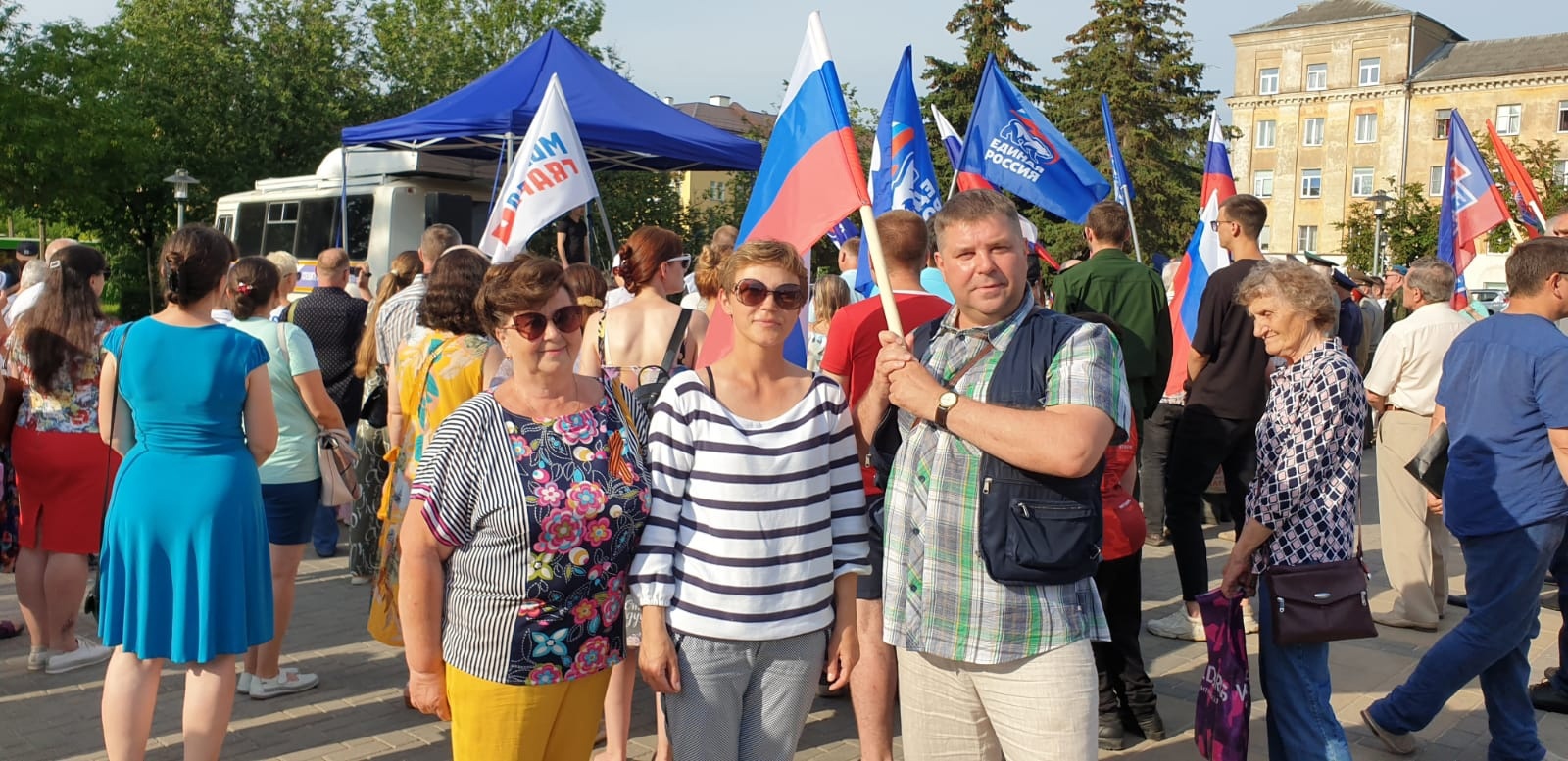 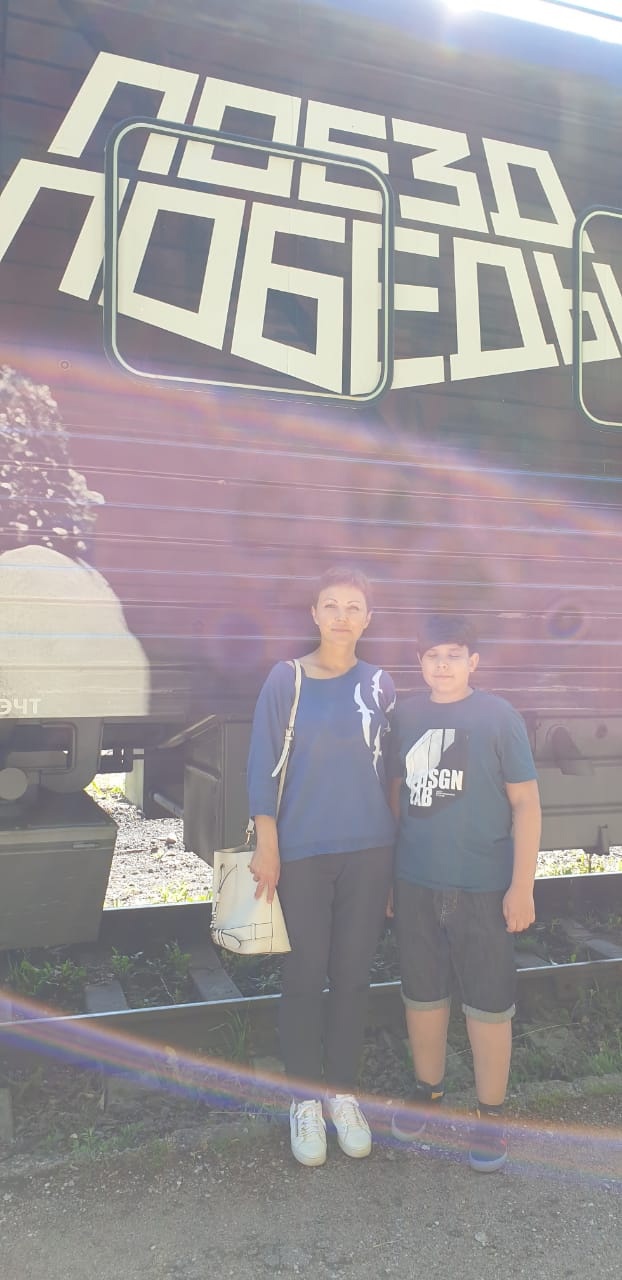 Мероприятия и события на округе
14 июля 2022 в город Псков прибыл "Поезд Победы". Это возможность прикоснуться к истории, прочувствовать тяжесть и ужас военных лет, и ещё раз задуматься о том, какой ценой была завоёвана Победа, через что пришлось пройти людям нашей страны ради того, чтобы сейчас мы и наши дети могли жить на этой земле.
Мероприятия и события на округе
29 июля 2022 в рамках муниципальной программы «Развитие и содержание улично-дорожной сети города Пскова» сделан ремонт междворового проезда по адресу Рижский проспект 61
Мероприятия и события на округе
22 августа 2022 . 
День  Государственного флага России.
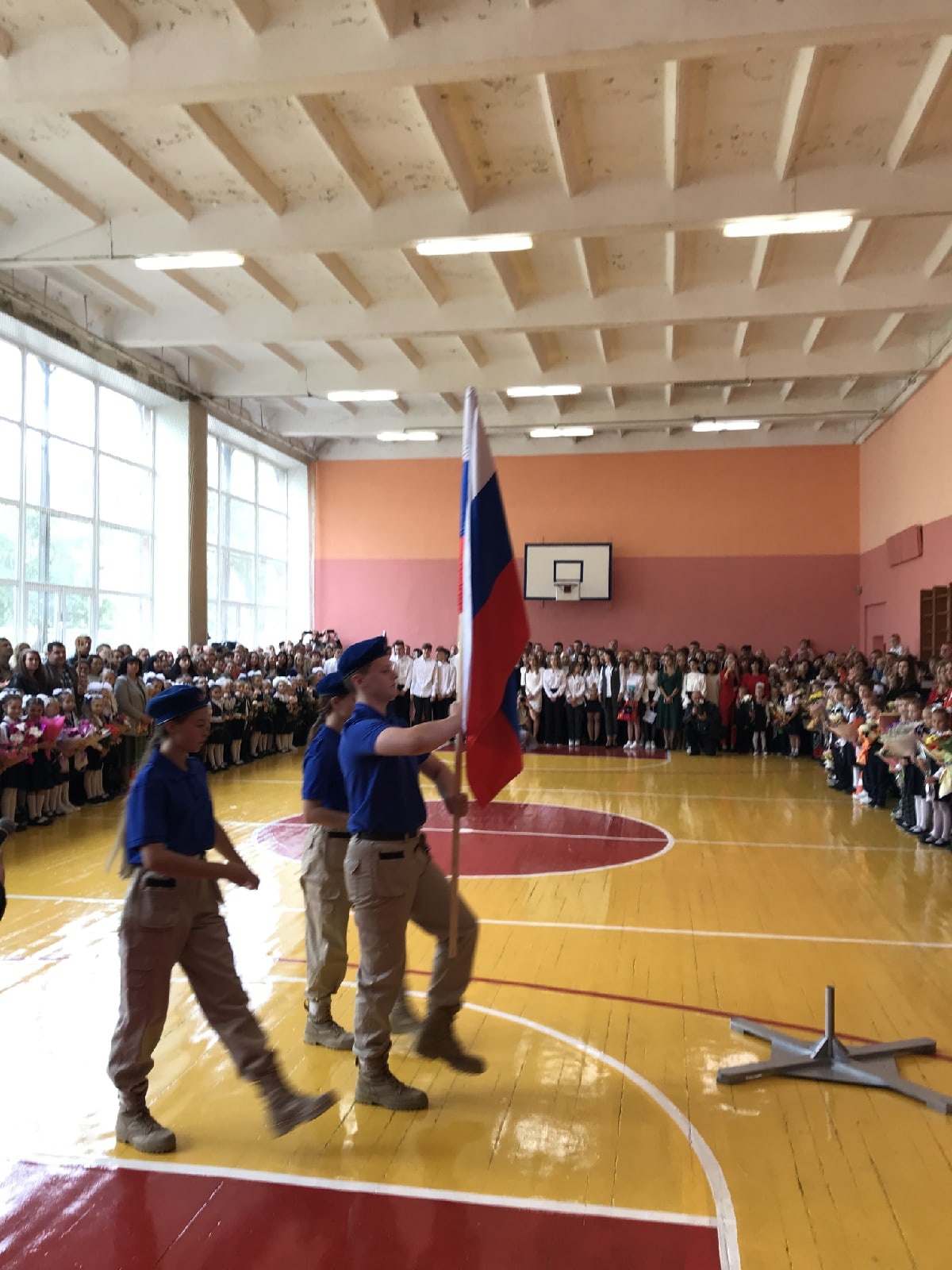 Мероприятия и события на округе
1 сентября -День знаний. В многопрофильном правовом лицее №8 прошла торжественная линейка. Пожелала ребятам успехов в учебе, а учителям благодарных учеников!
Мероприятия и события на округе
Проведен ремонт междворового проезда между домами 26-28 по ул.Кузбасской дивизии. Финансирование выделено из городского бюджета.
Мероприятия и события на округе
Отремонтирован проезд к рынку ‘Нива’
Добрые дела
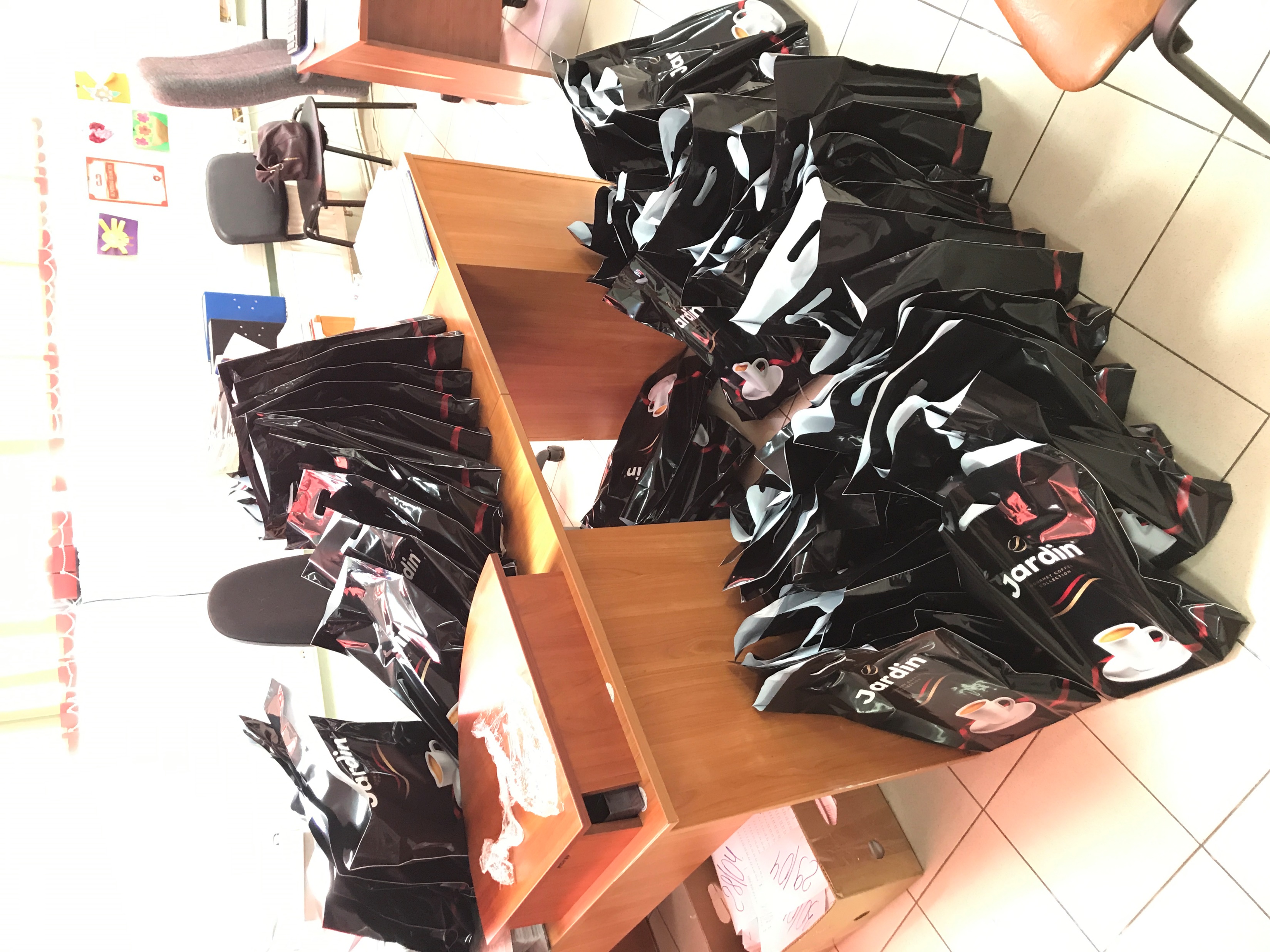 -Ежегодное проведение на территории гипермаркета «Империал» совместной акции с компанией «Экомышление» по сбору вторсырья. Все вырученные денежные средства, направляются в соотношении 50/50 приютам «ШАНС» и «Лесопилка».
-Сбор продуктовых наборов для совета ветеранов, узников войны, детей войны.
- Организация по сбору подарков для ВСЕРОССИЙСКОГО ОБЩЕСТВА ИНВАЛИДОВ.
-Поздравления с юбилеем жителей округа №9 от Псковской городской Думы и депутата
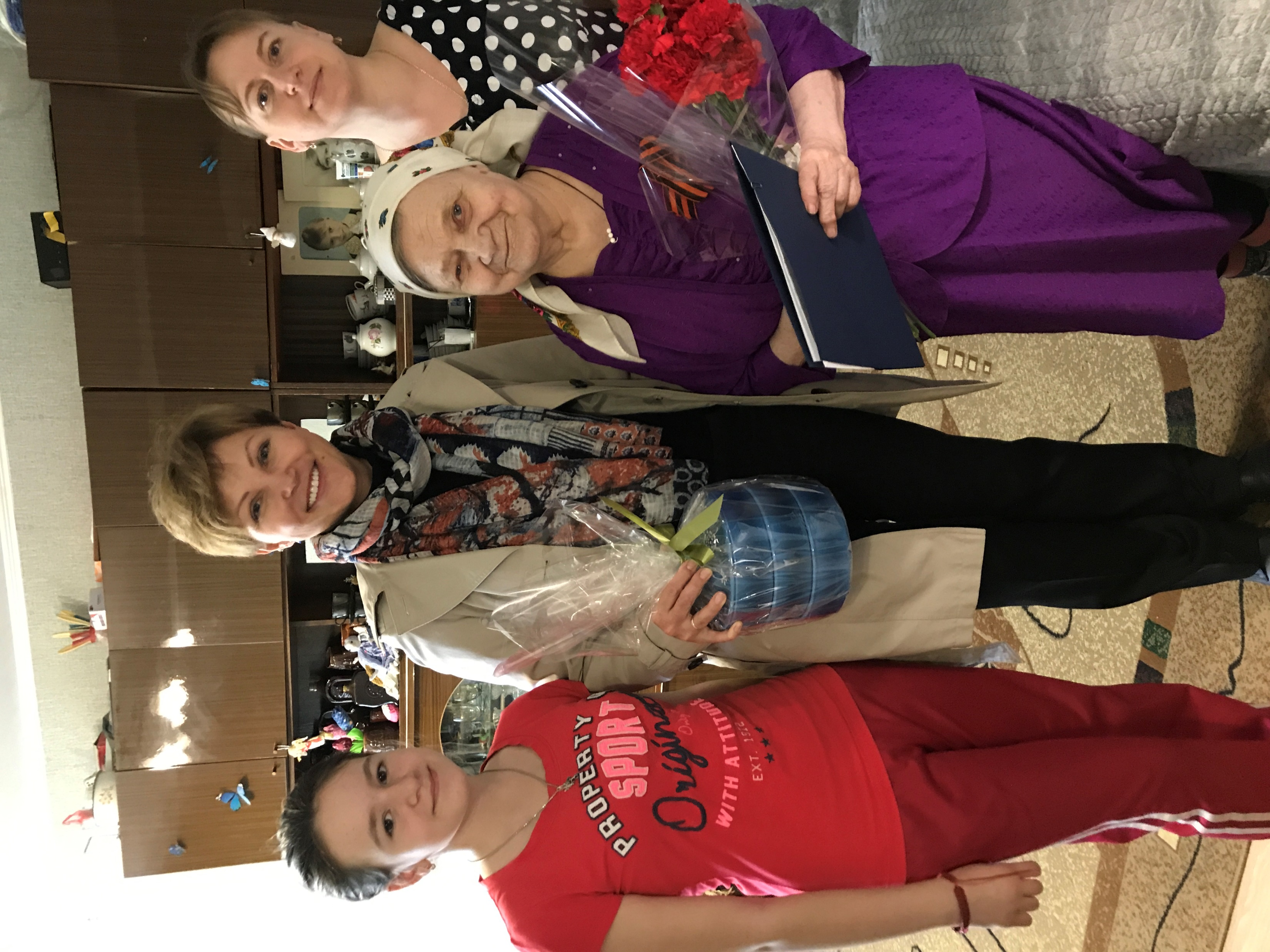 Обращения, жалобы и встречи с жителями округа №9
Обращения, жалобы и встречи с жителями округа №9
Дорогие жители города Пскова! 
Вместе с Вами мы будем делать все, что в наших силах, для создания комфортного проживания в нашем районе.По вопросам всегда можно обращаться как в Интернет-Приемную, так и в Приемную депутата: ТЦ "Империал", 2-ой этаж.
Тел. 89118892377 помощник депутата Таланпойка Михаил Иванович